HPG
2021
UPDATE?
Review: The 2021 HIV Planning Group
~Goals and Workplan~
HPG  Goals
2021 HPG Goals 

Continue to evaluate progress on the Current (2017) IHPCP 

Support and inform 2021 IHPCP development 
Intersectional issues (new issues that need to be addressed)
Priority Setting 
Assessing, reviewing, improving Plan drafts/sections

Facilitate Stakeholder Engagement
About the mission/work/goals/ of the HPG
About the IHPCP 
About people’s needs and experiences

Advise the Division of HIV Disease in all applicable matters
IHPCP (see above)
CQM
HIV and PLWH-related issues in the state
Discussed, edited and approved during the November 2020 HPG Meeting

Updates can be suggested by the HPG (to the Steering Committee) or presented by the Division
page 2
[Speaker Notes: As you may remember from the February meeting, aspects of the HPG’s workplan have been delayed by changes in Federal (CDC etc.) planning updates.  The DOH and HPG are still waiting for this guidance to be released.  Because this plan (again, from the January HPG meeting) was discussed, revised and approved in November of 2020 by the HPG, the Steering Committee felt it was important for the whole group to revisit and potentially revise this workplan since the changing federal guidance is delaying the timeline for the new Integrated Plan.]
2022 IHPCP Development
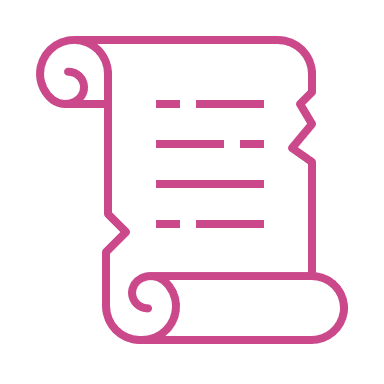 Goal 2: Inform 2022 IHPCP
Finish Priority Setting (PS) process 
View remaining presentations
Support additional consumer feedback opportunities
Review previous data/presentations
Vote on Priorities 

Advise: Monitor/support/revise 2022 IHPCP Drafting
Receive regular updates on draft process
Review and edit portions (via Assessment Subcommittee and full group)
Participate and promote stakeholder engagement feedback 
Vote on concurrence
page 3
[Speaker Notes: Waiting for new guidance around the IHPCP primarily impacts two areas: the Priority Setting work (for which the HPG is responsible), and the development and review of the IHPCP (which the Division, HPCP, and HPG all work on together in different ways).]
HPG 2021 Timeline
Revised Timeline
Approved Timeline
page 4
[Speaker Notes: Here you can see the current, approved timeline last year’s HPG developed and approved.  On the right is one example/starting point of how the plan could be updated to reflect our waiting for the new IHPCP Guidance.  No deadline is yet known for the new IHPCP, but it will undoubtedly not be any earlier than mid-2022.  Hopefully this slide can serve as a foundation for discussion around what the members would like to see and do in the coming year.  (Remember that this does not include, but leaves room for, new items/issues that the members or Division may raise as the year goes on as well as the work of workgroups since that’s primarily outside of regular meetings.)]
Discussion and Questions
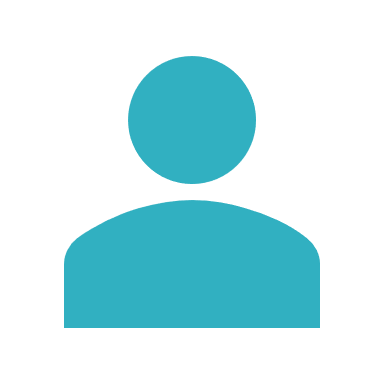 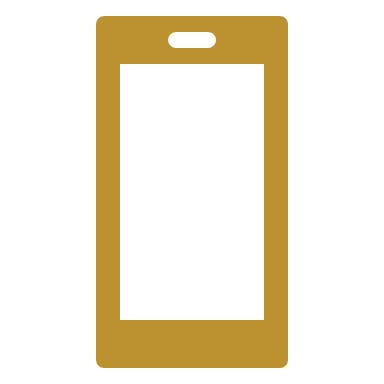 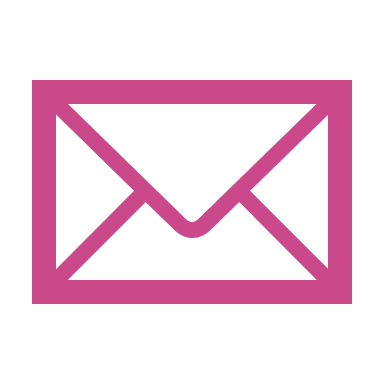 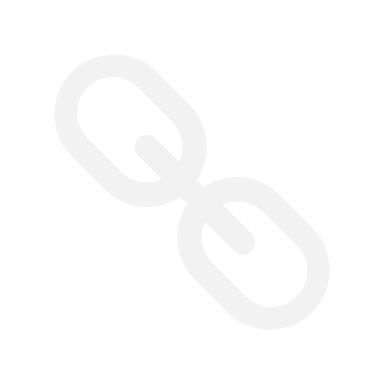 page 5